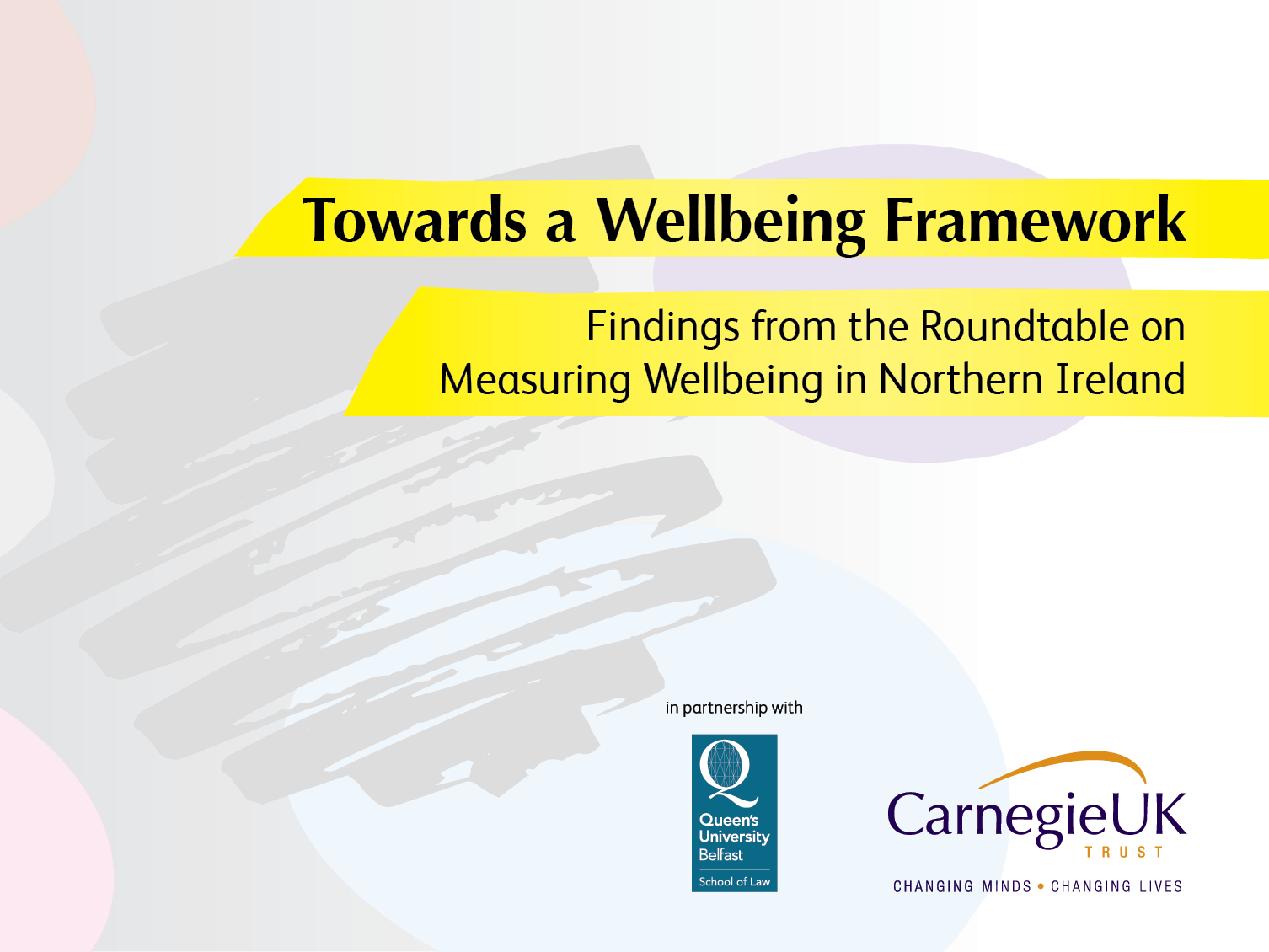 Speaker: John Woods Carnegie Associate
[Speaker Notes: The origin of the Roundtable on Measuring Wellbeing in Northern Ireland lie in an invitation from John Woods and Dr Peter Doran of the School of Law at Queen’s to the Carnegie Trust to partner in a conference on measuring wellbeing in Northern Ireland in September 2013]
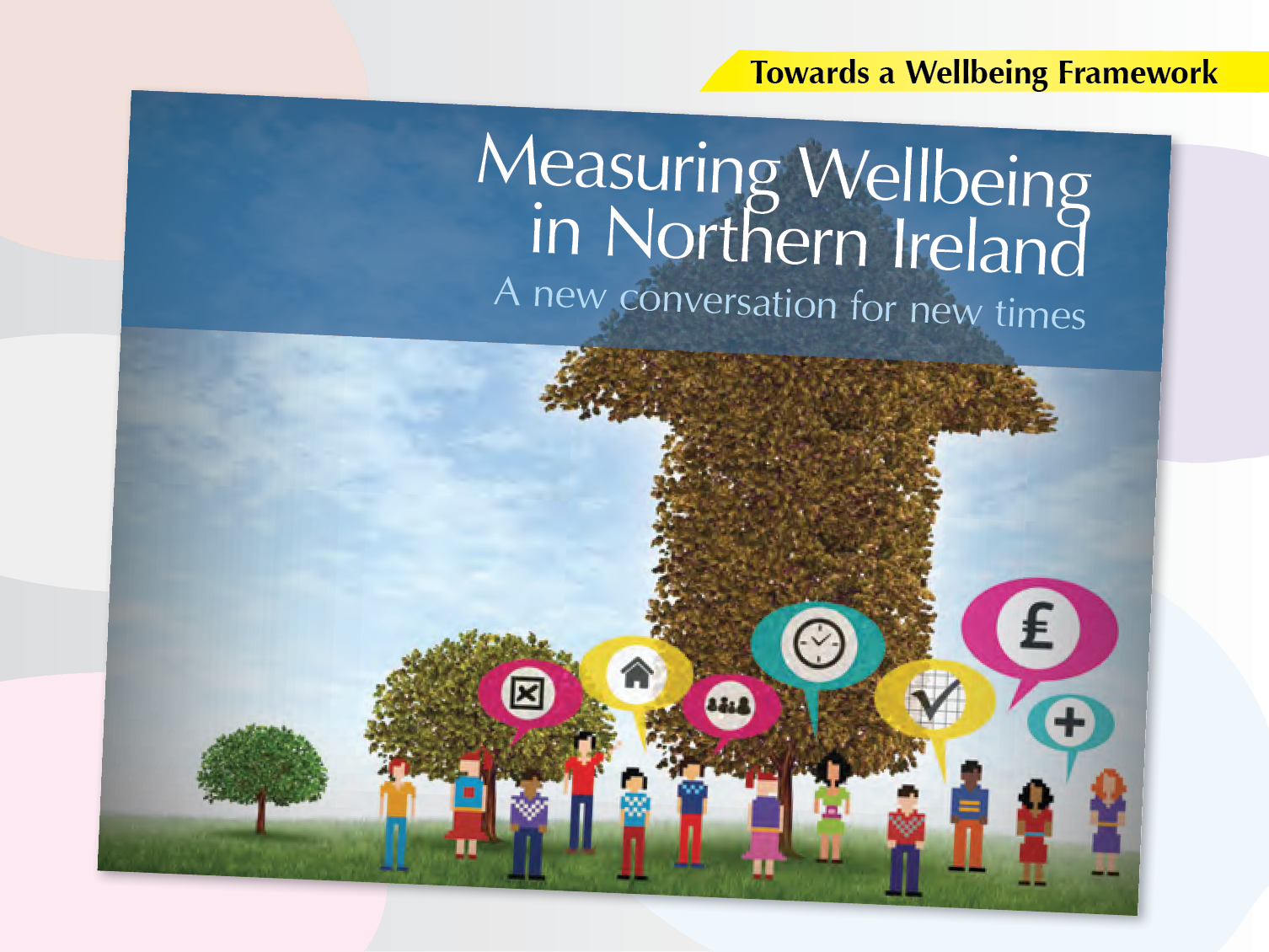 [Speaker Notes: The report from the 2013 Conference]
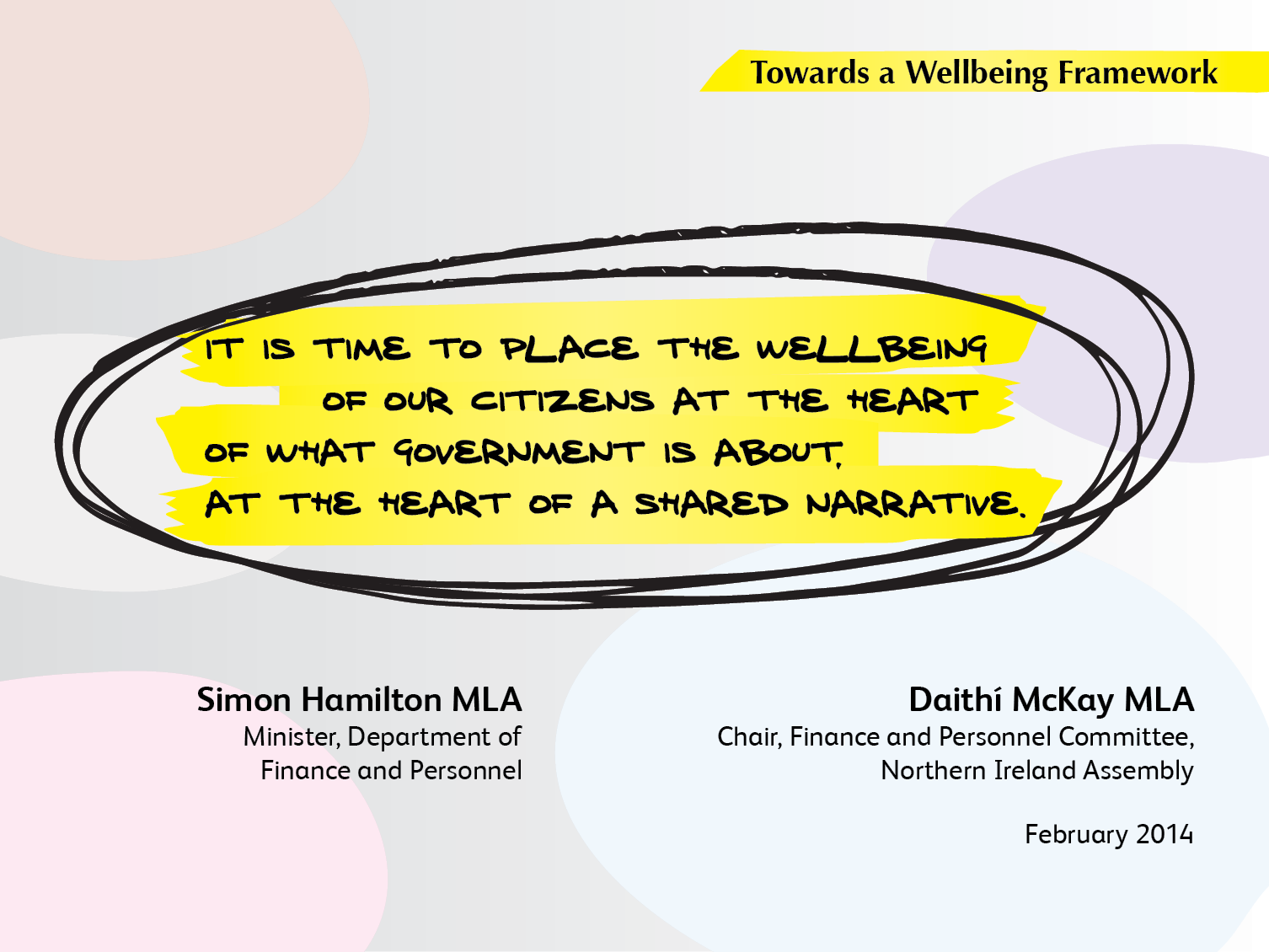 [Speaker Notes: Quote from foreword of report from 2013 Conference]
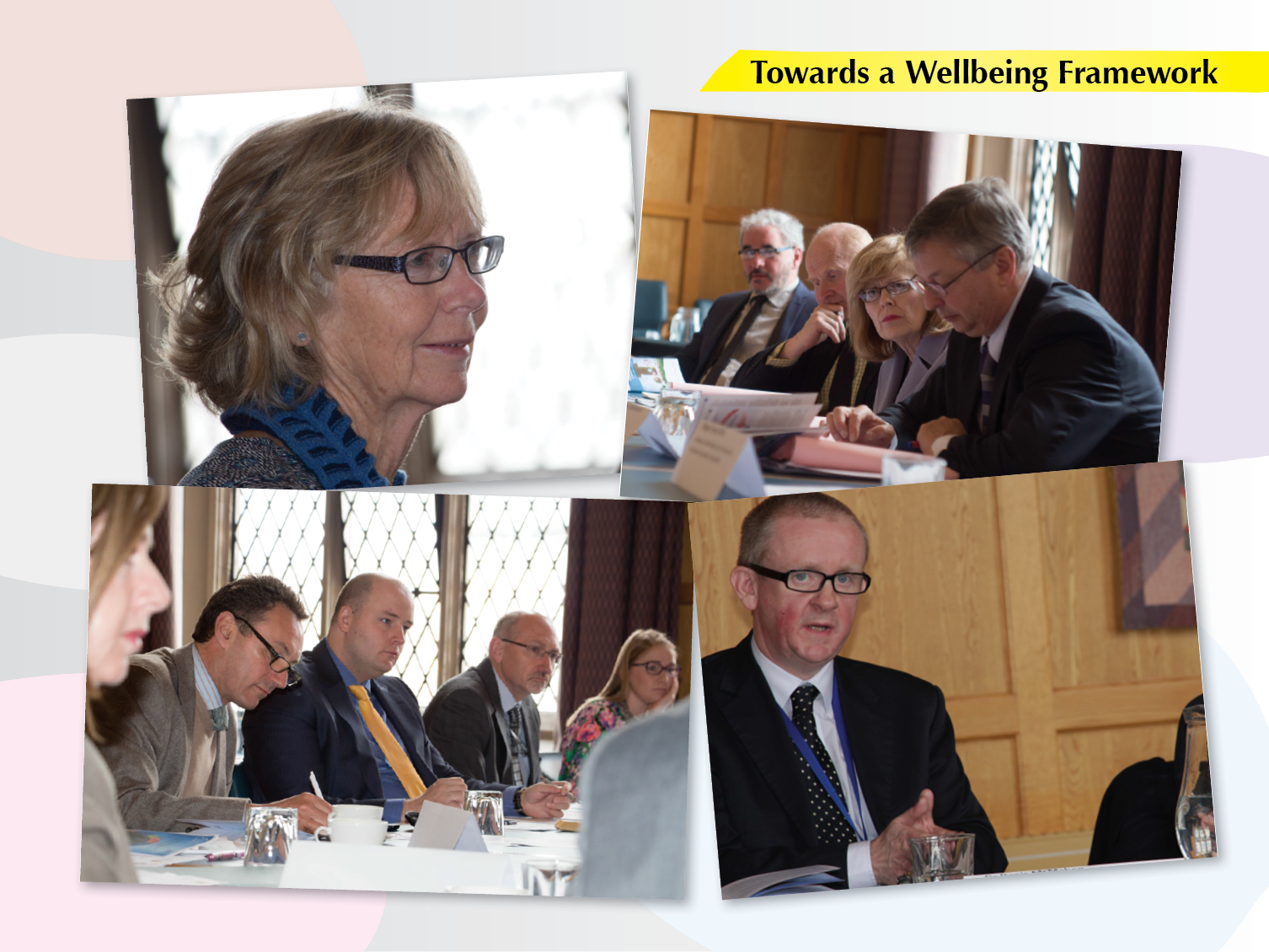 [Speaker Notes: The main outcome of the conference was the establishment of the roundtable. Membership included senior civil servants, politicians, academics and individuals with backgrounds in local government, the voluntary and community sector and business.]
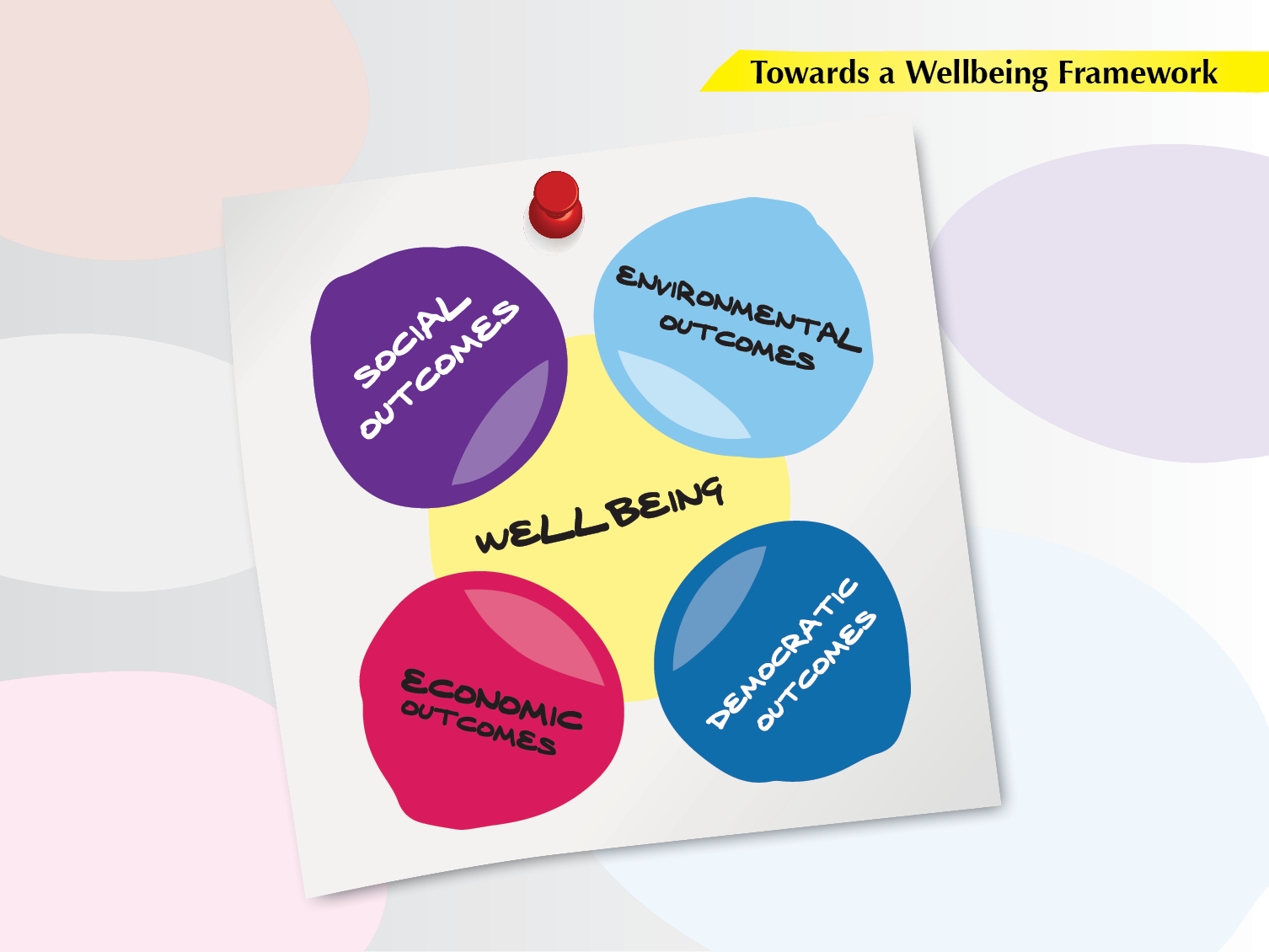 [Speaker Notes: Wellbeing is a holistic concept bringing together social, environmental, economic and democratic outcomes.]
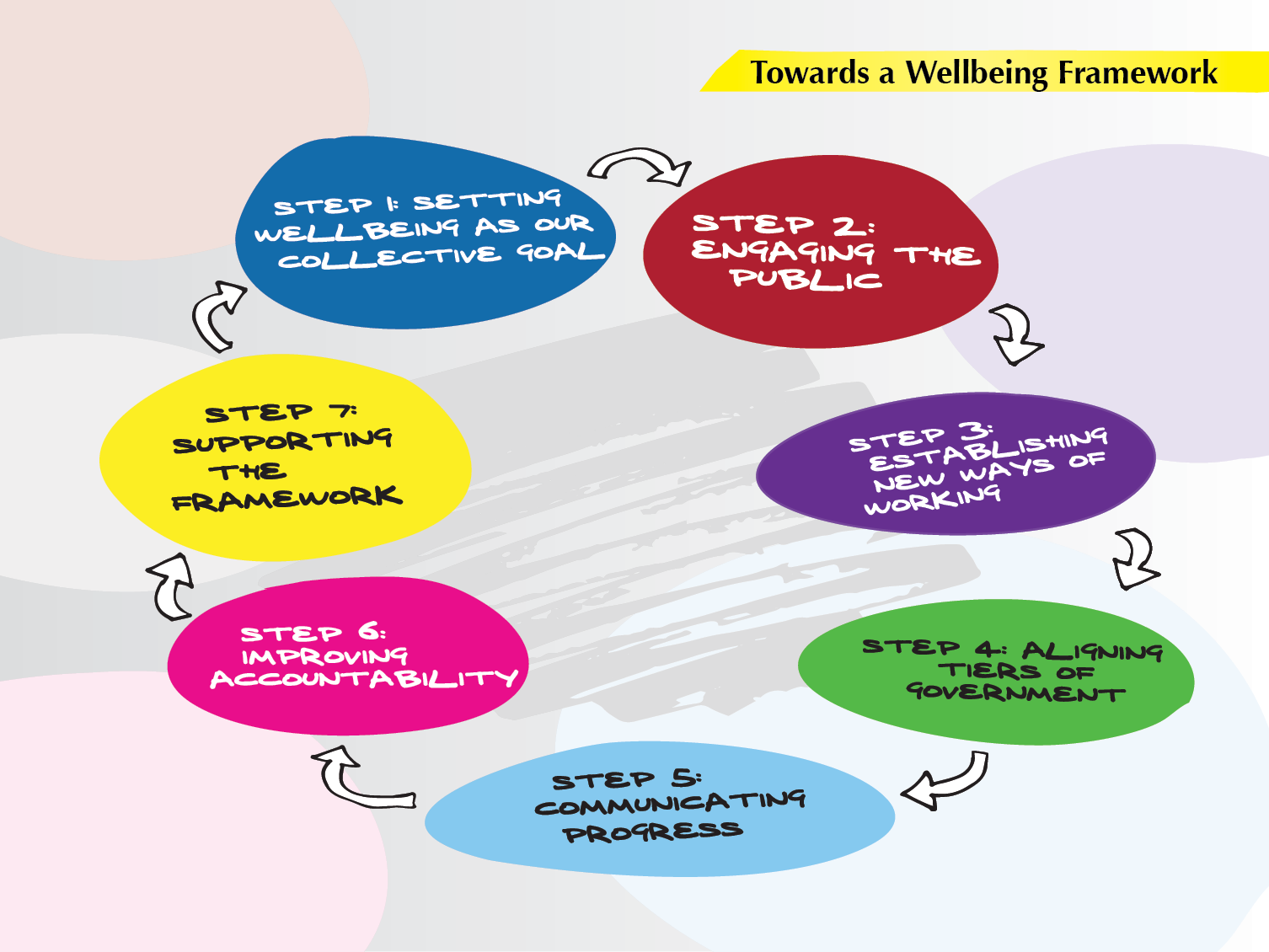 [Speaker Notes: The seven steps outlined in the roundtable report]
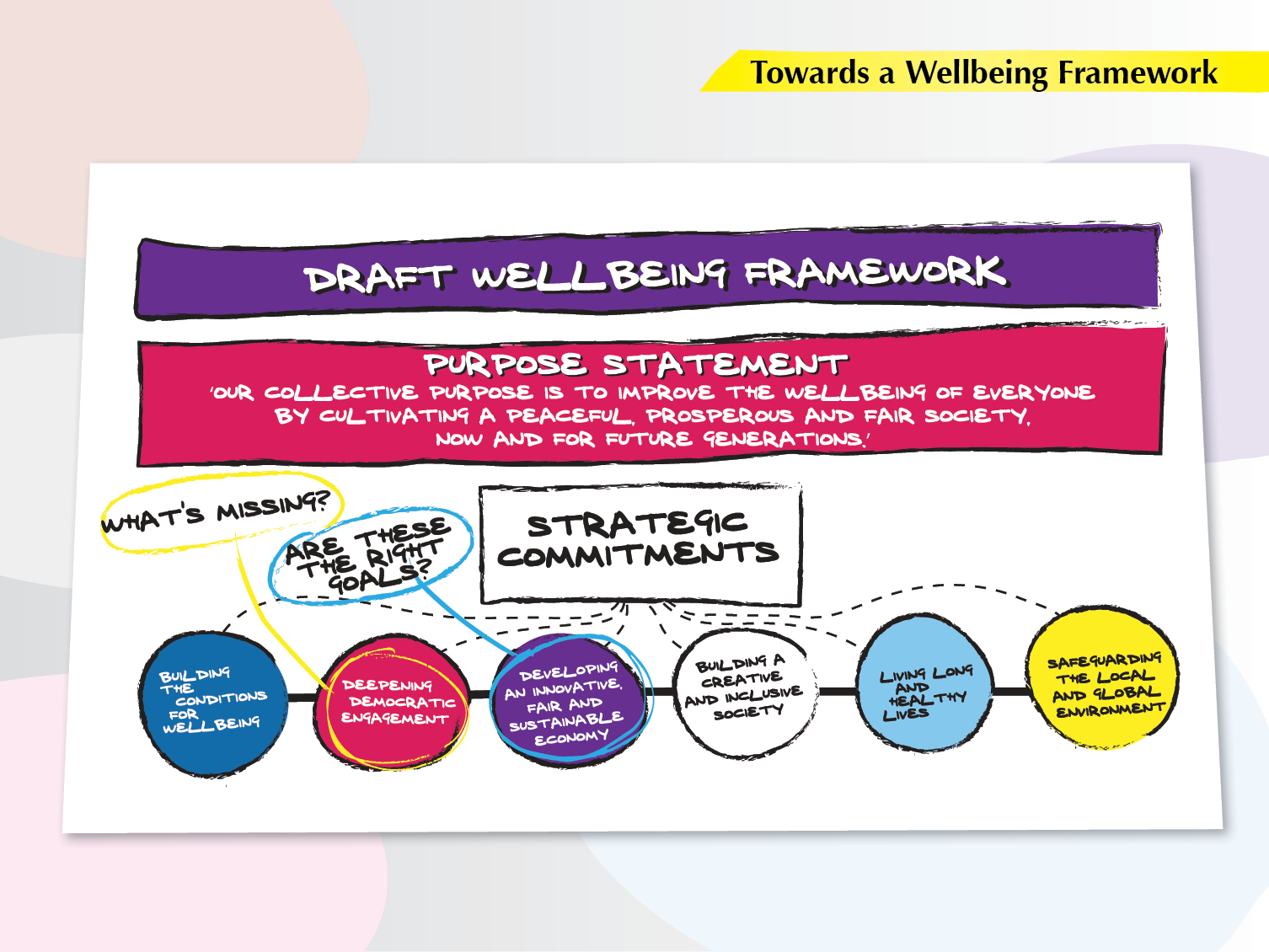 [Speaker Notes: The Roundtable offers the draft framework as an illustration of what such a framework might look like.]
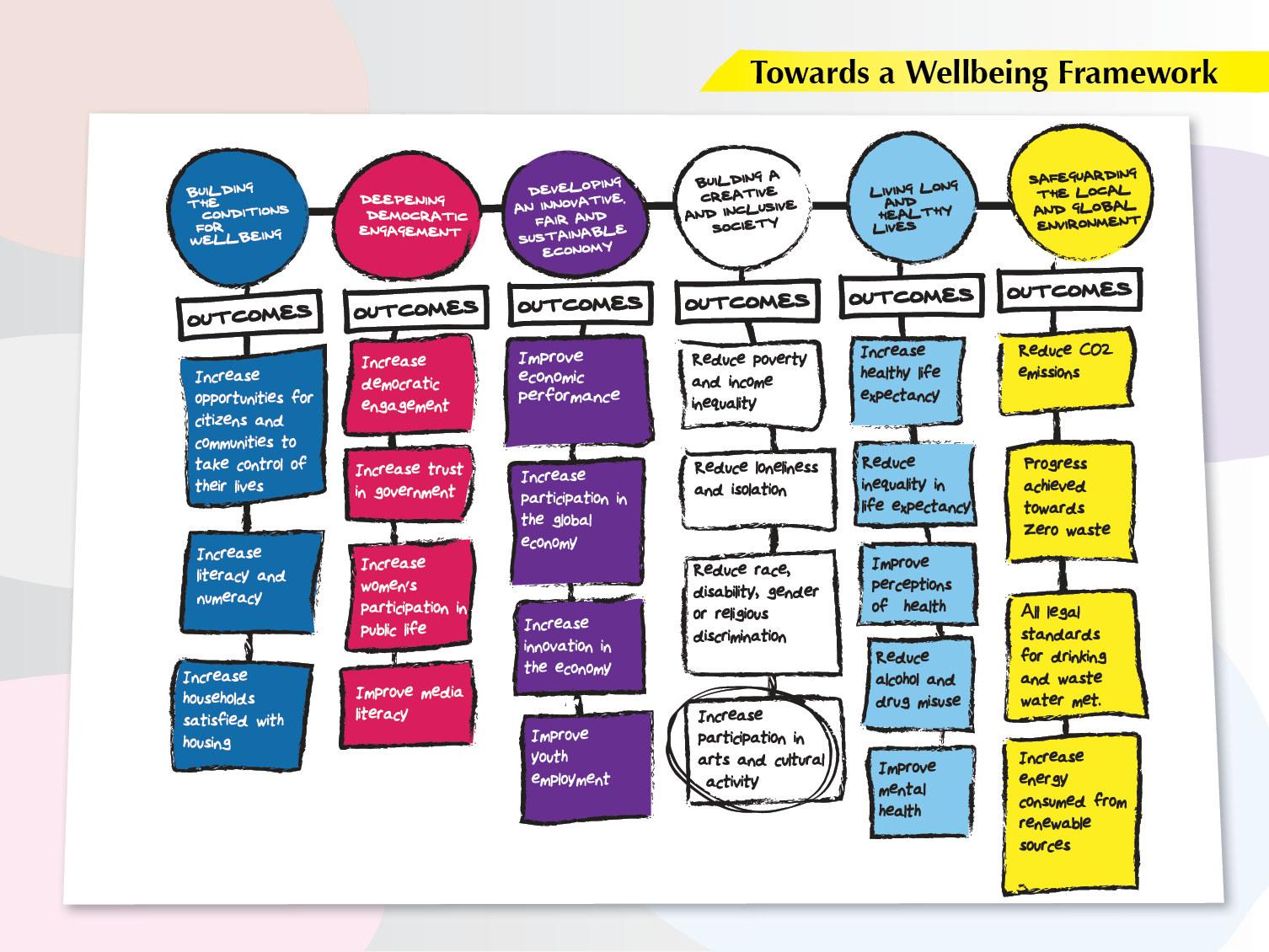 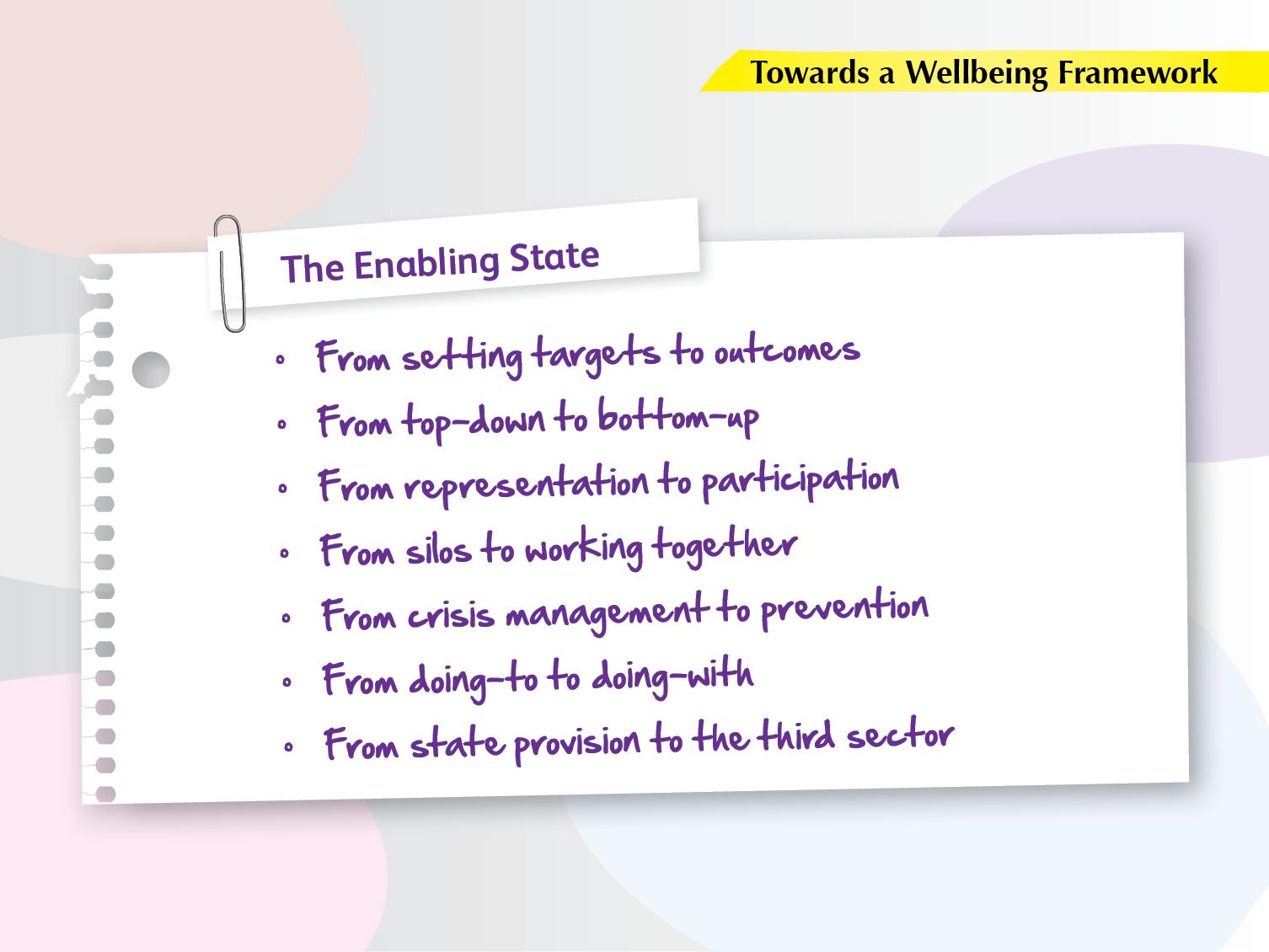 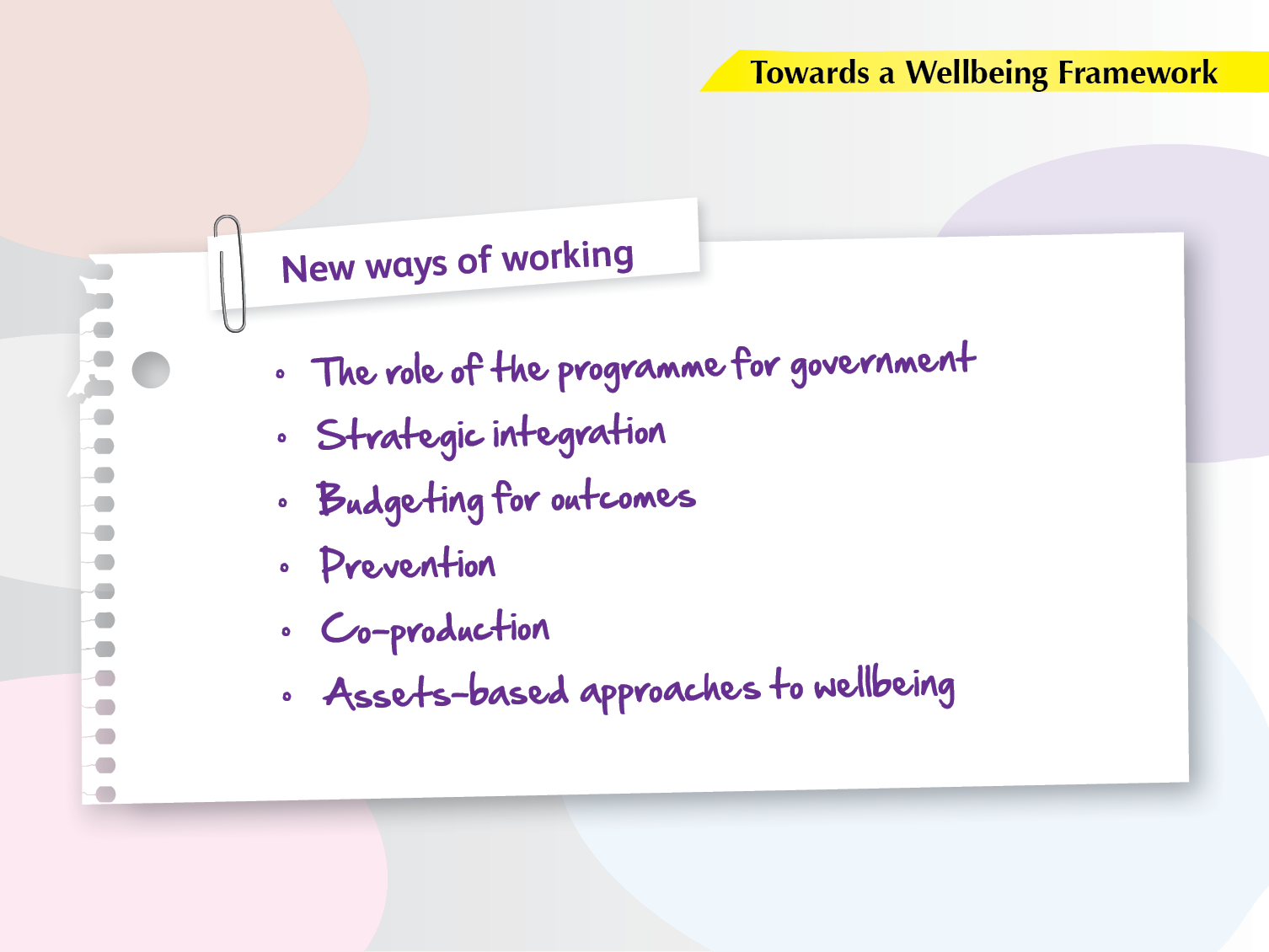 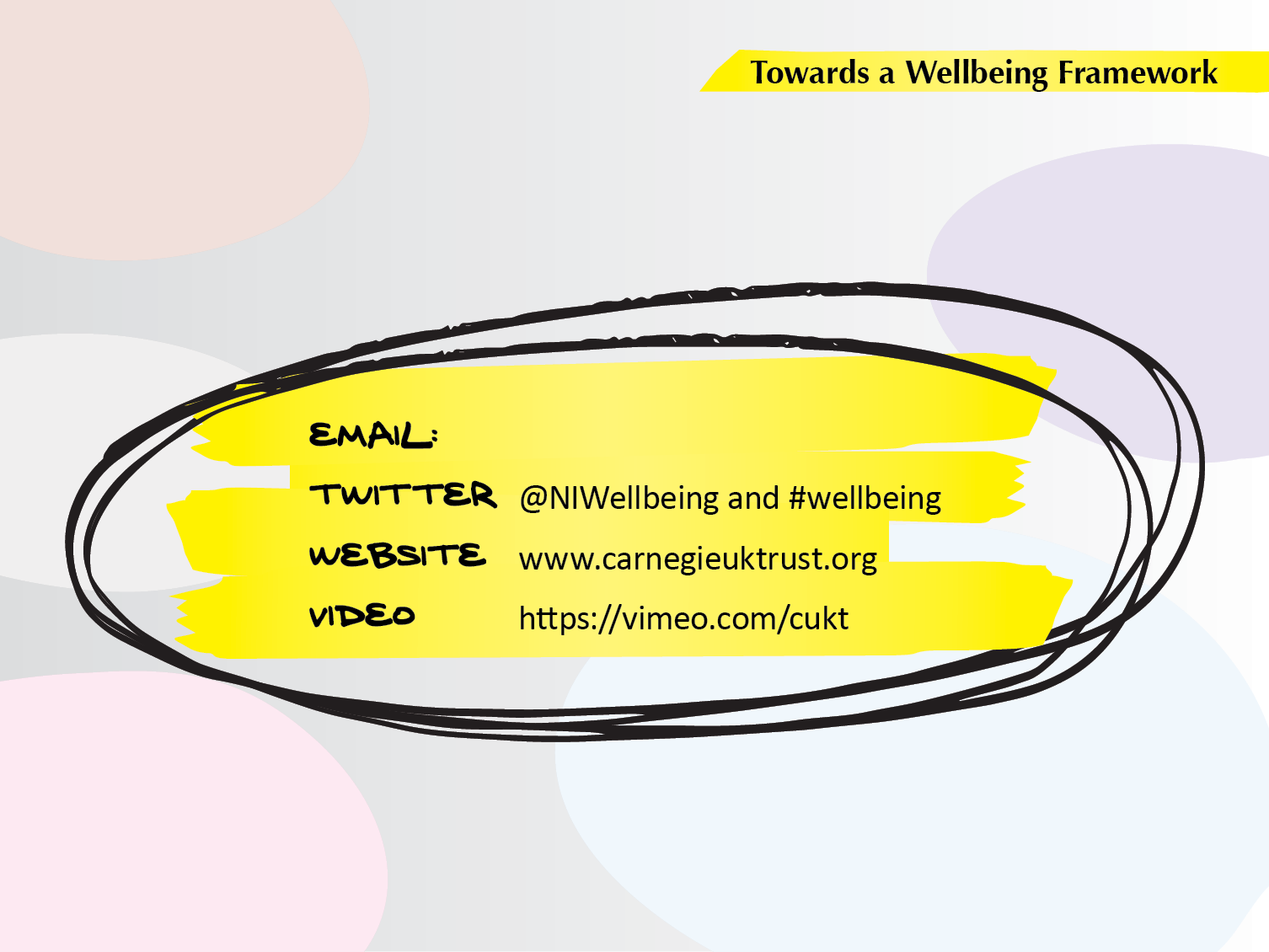 John Woods john@ballykeel.plus.com